Parallel Structure
Making Writing Clear and Balanced
What Is Parallel Structure?
Parallel structure involves putting together elements of similar structure to achieve balanced writing.
Parallelism is an effective literary and rhetorical device that enables a writer to convey an importance, to explain an idea or to draw a comparison. (In fact, that sentence just used parallelism.) When an audience sees or hears parallelism, they sit up and take note. It is also effective because it is easily remembered.
Famous Examples of Parallel Structure
Great rhetoricians and speakers know how effective parallel structure can be.
Eleanor Roosevelt:
“Great minds discuss ideas. Average minds 
discuss events. Small minds discuss people.” 

Roosevelt used parallelism to compare types of intellects and people.
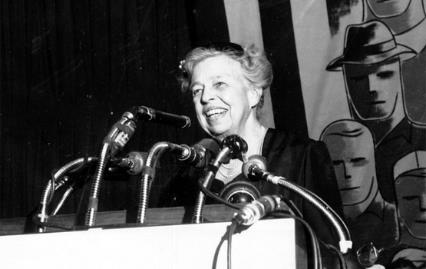 Famous Examples of Parallel Structure
Martin Luther King, Jr.:
		“Now is the time to make real the promises of 			democracy. Now is the time to rise from the dark and desolate valley of segregation to the sunlit path of racial justice. Now is the time to lift our nation from the quick sands of racial injustice to the solid rock of brotherhood. Now is the time to make justice a reality for all of God's children..” 
King used parallelism to emphasize a point – the need to take action immediately.
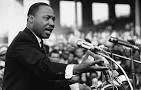 Faulty Parallelism
Faulty parallelism occurs when writers do not use a parallel structure to communicate a series of ideas:

With proper preparation and planning, students can expect to have higher grades, to get a better education, and they will be successful in college and careers.

What are the ideas that seem to have the same importance?
Students can expect to have higher grades.
Students can get a better education.
Students will be more successful in college and careers.
Correct Parallelism
With proper preparation and planning, students can expect to have higher grades, to get a better education, and to be successful in college and careers.

Now all three ideas are in the same form – infinitive phrases.
Parallel Structure Improves the Quality of Your Writing
Poor: Sarah has intelligence, honesty, and she is funny.
Improved: Betty has intelligence, honesty, and she is funny humor.
Poor: Good writing requires you to plan  outlines, write several drafts, and revision.
Improved: Good writing requires you to plan  outlines, write several drafts, and revision revise your work.
It’s Your Turn
Read the following sentence and determine which part is not parallel. How can the sentence be fixed?
The children were arguing in the lobby, talked during the movie, and complained on the ride home.